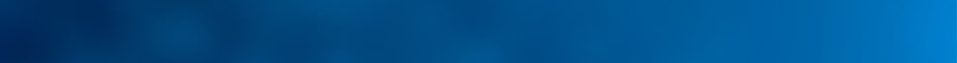 ҚР ҒЫЛЫМ ЖӘНЕ ЖОҒАРҒЫ БІЛІМ МИНИСТРЛІГІ
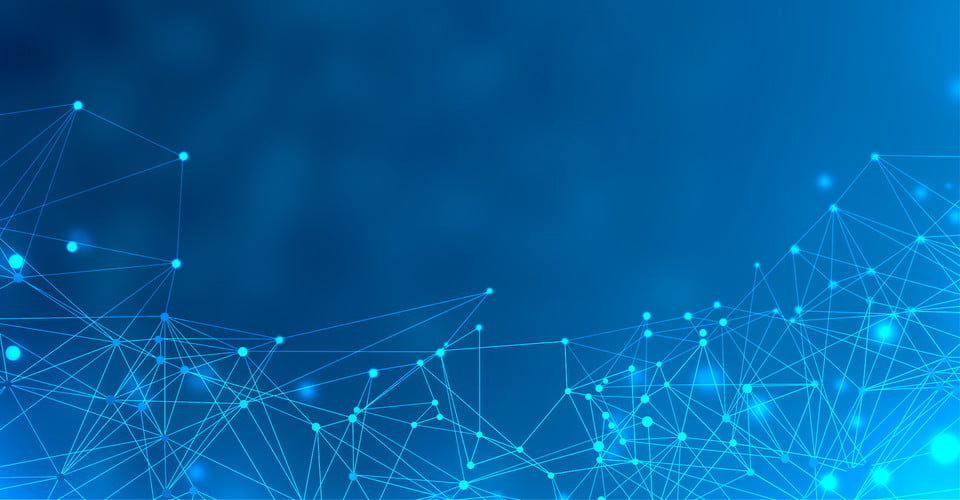 О проведении первого заседания Национального совета по науке и технологиям при Президенте РК, недели науки РК
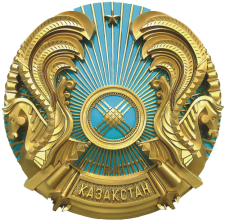 МИНИСТЕРСТВО 
НАУКИ И ВЫСШЕГО ОБРАЗОВАНИЯ РК
АСТАНА, 2023
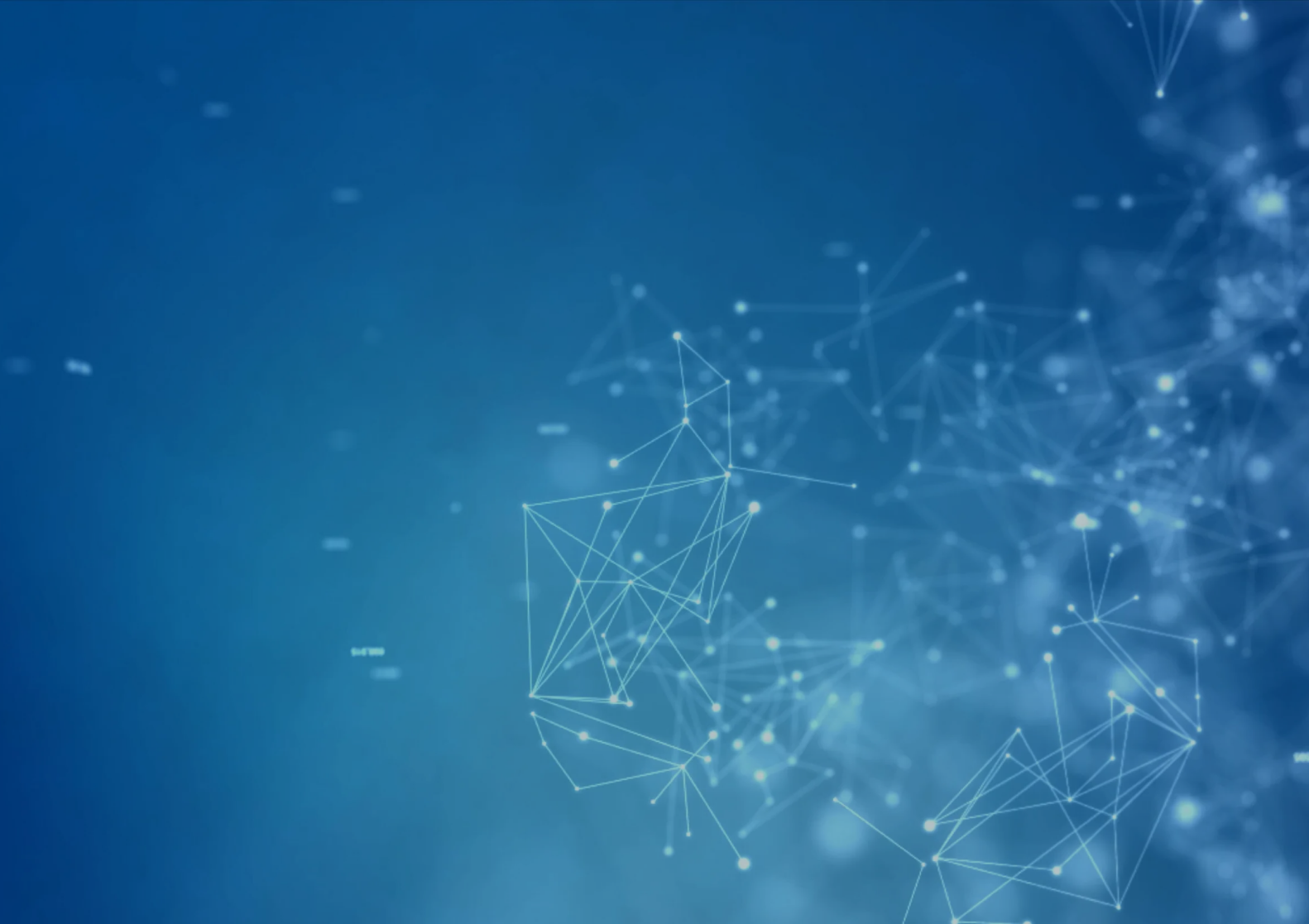 Место 
проведения
№                                   Мероприятия
Время
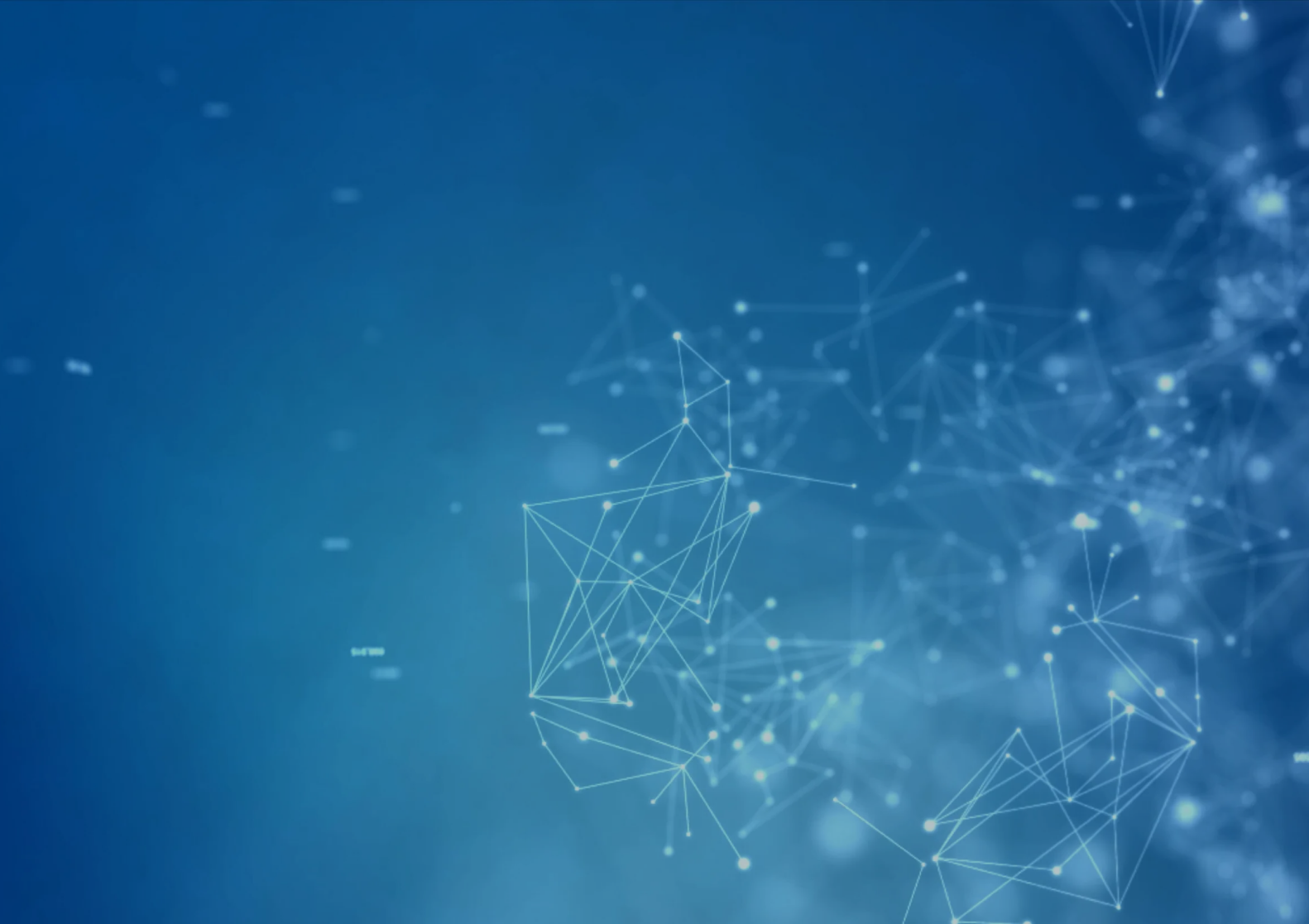 Программа
лекции  зарубежных членов Национального Совета
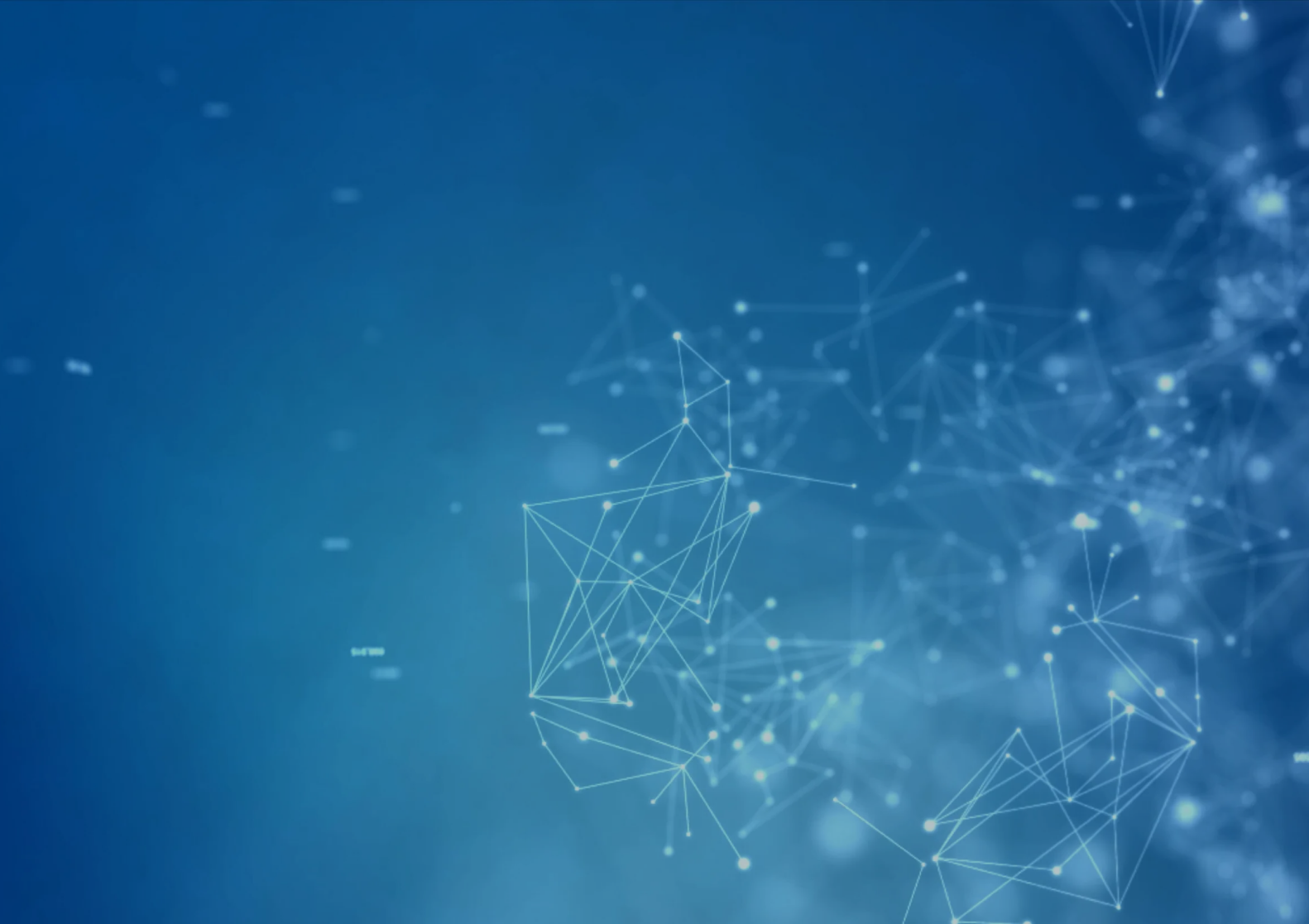 «Непрерывная государственность Казахстана в потоке истории. Казахское Государство на европейских и  американских картах  XVI – XIX веков. Атлас».
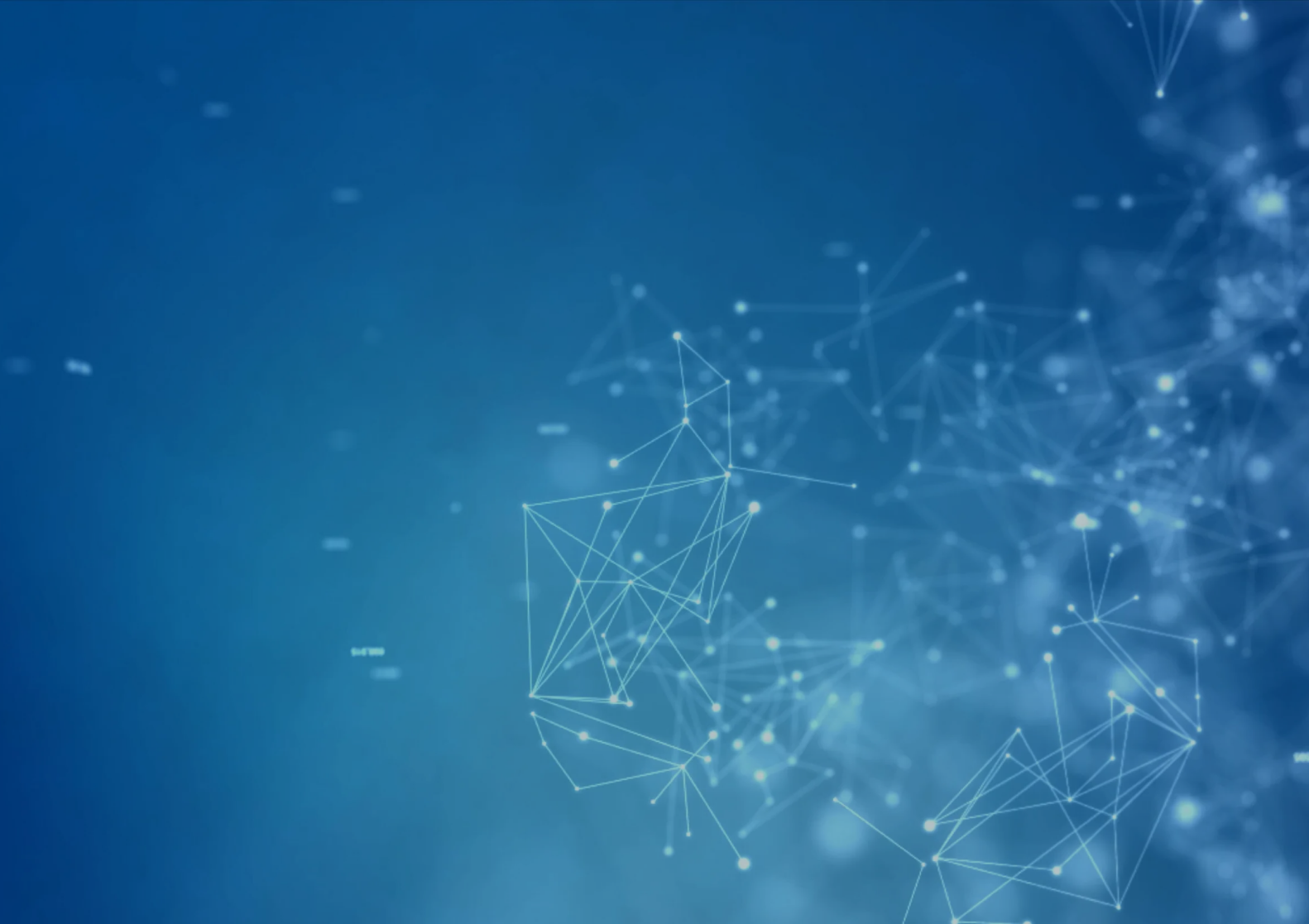 ПРОГРАММА 
Реактор коммерциализации технологий
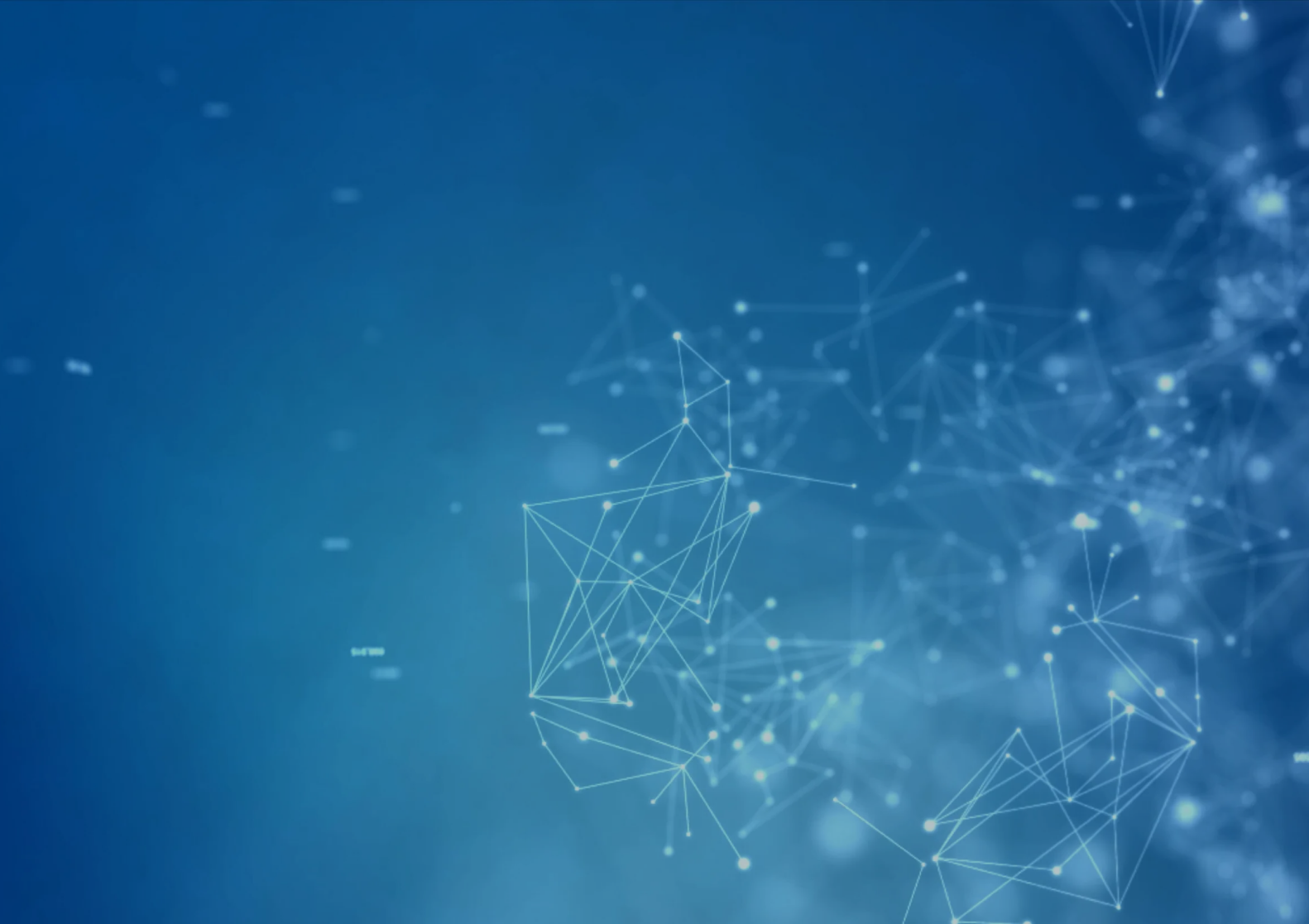 ПРОГРАММА
Международной конференции «International Satbayev Conference 2023» 
«Наука и технологии: «от идеи до внедрения»
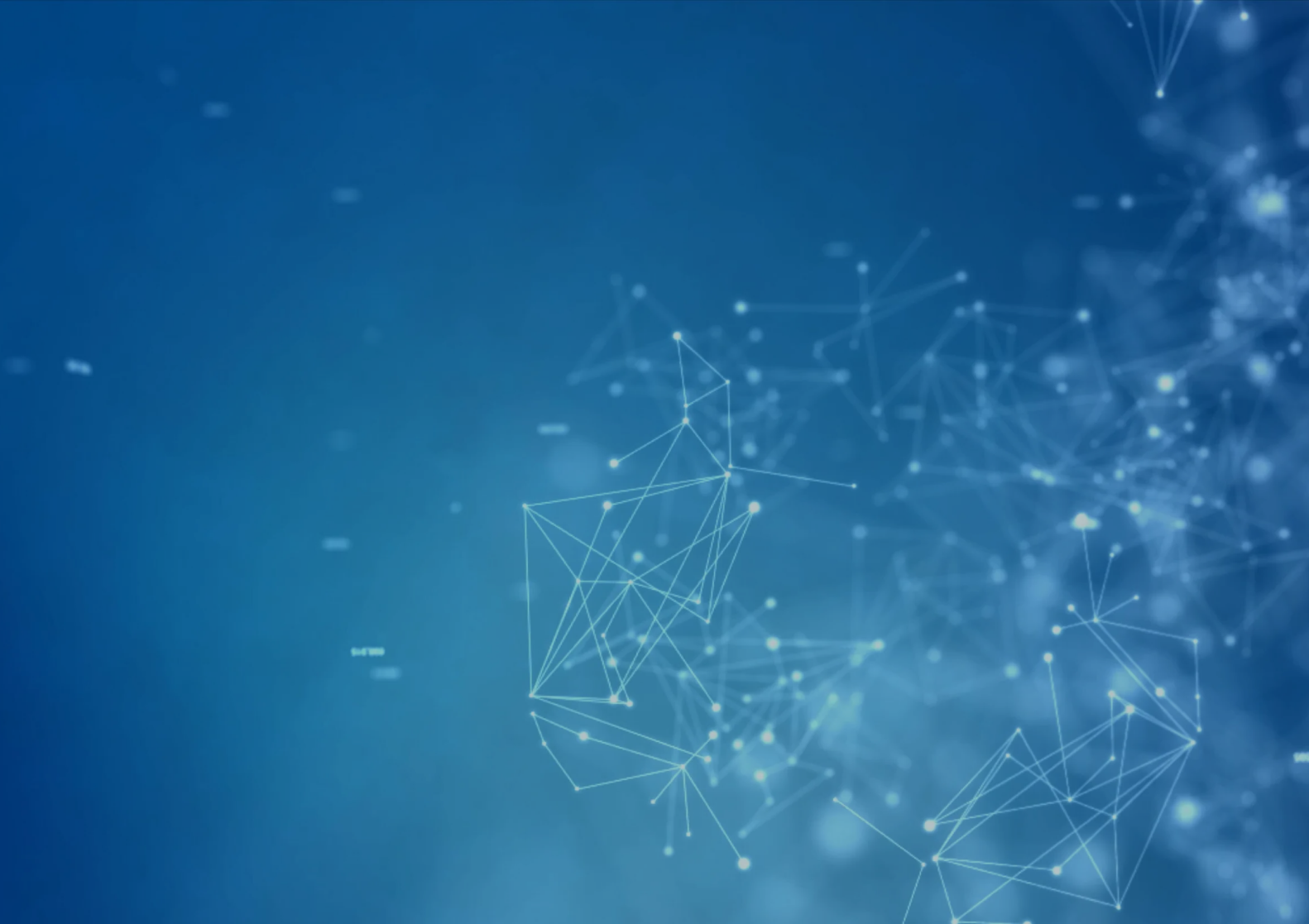 ПРОГРАММА
Международной научной конференции «ХХIII Сатпаевские чтения»
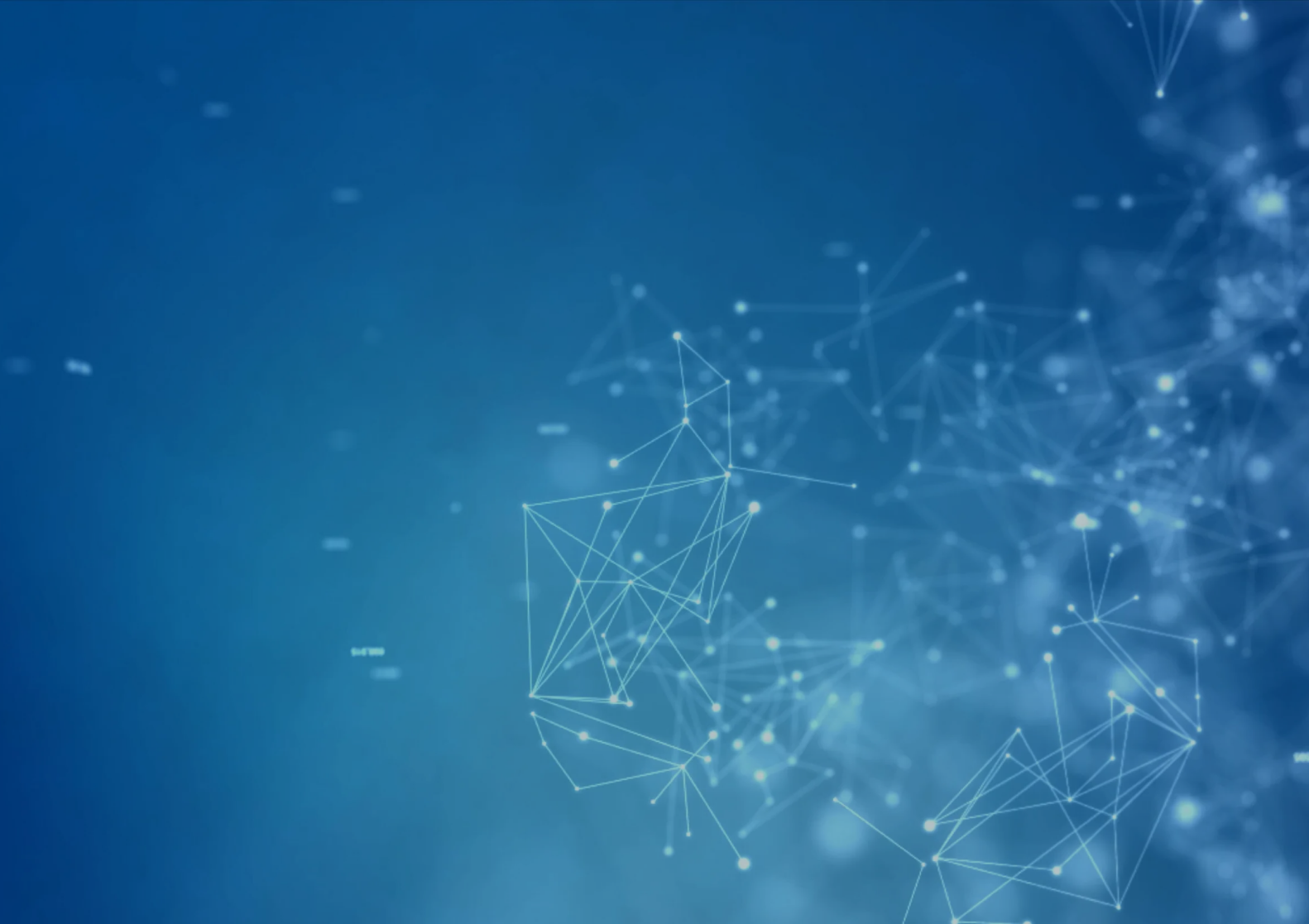 Программа Заседания Национального Совета по науке и технологиям при Президенте Республики Казахстан
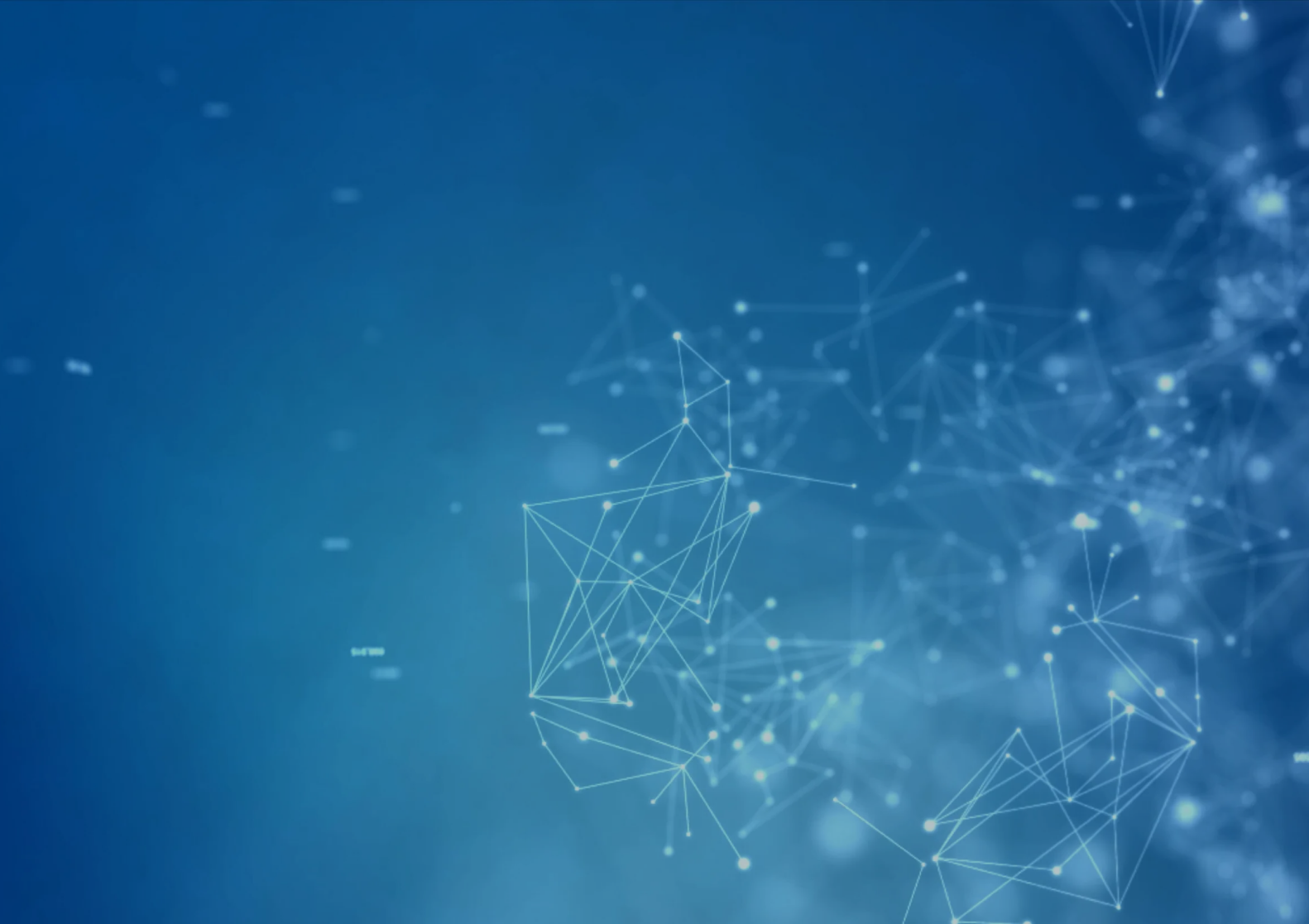 Программа проведения заседания 
Совета молодых ученых Республики Казахстан
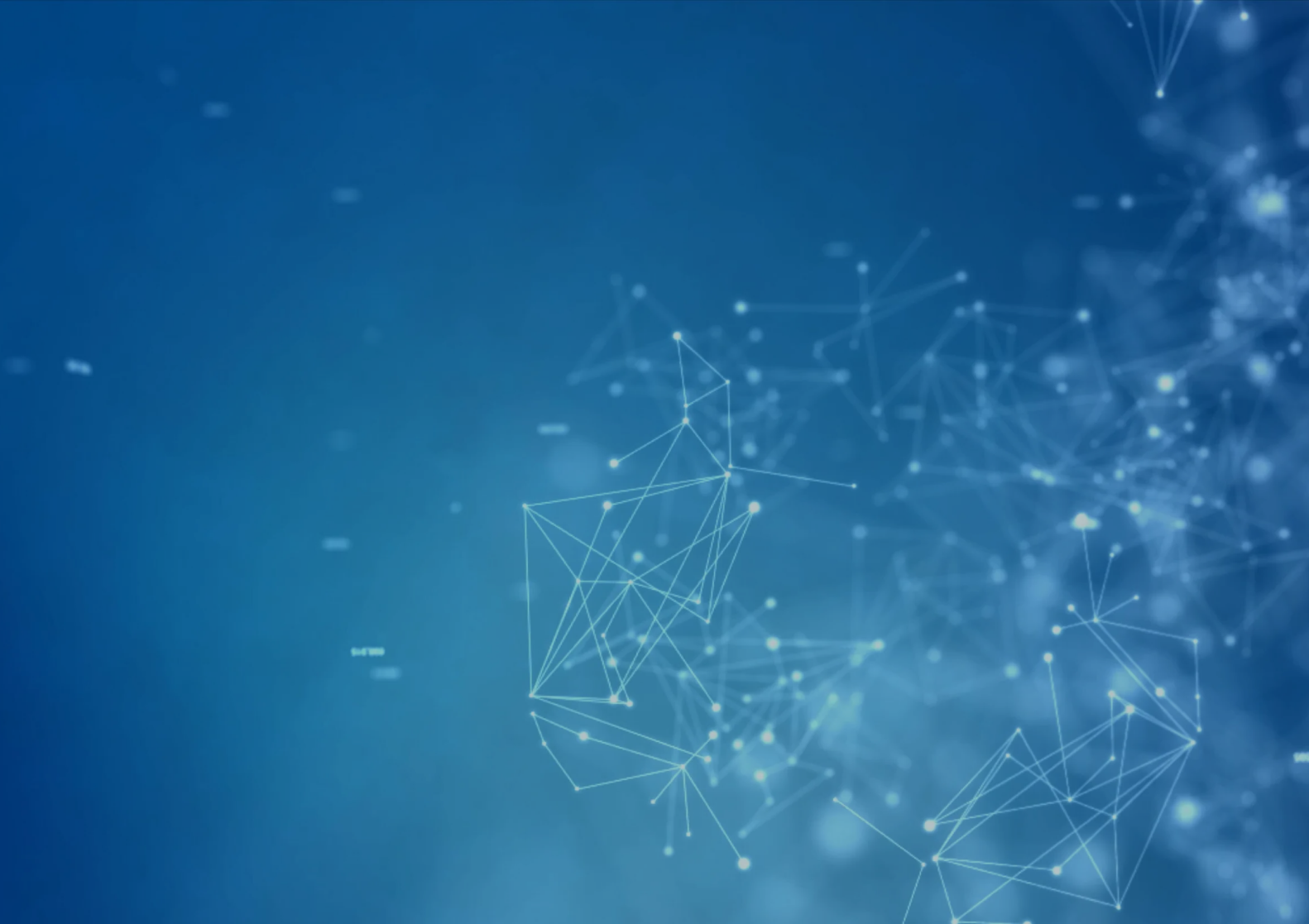 Программа 
проведение торжественного собрания, посвященного Дню работников науки
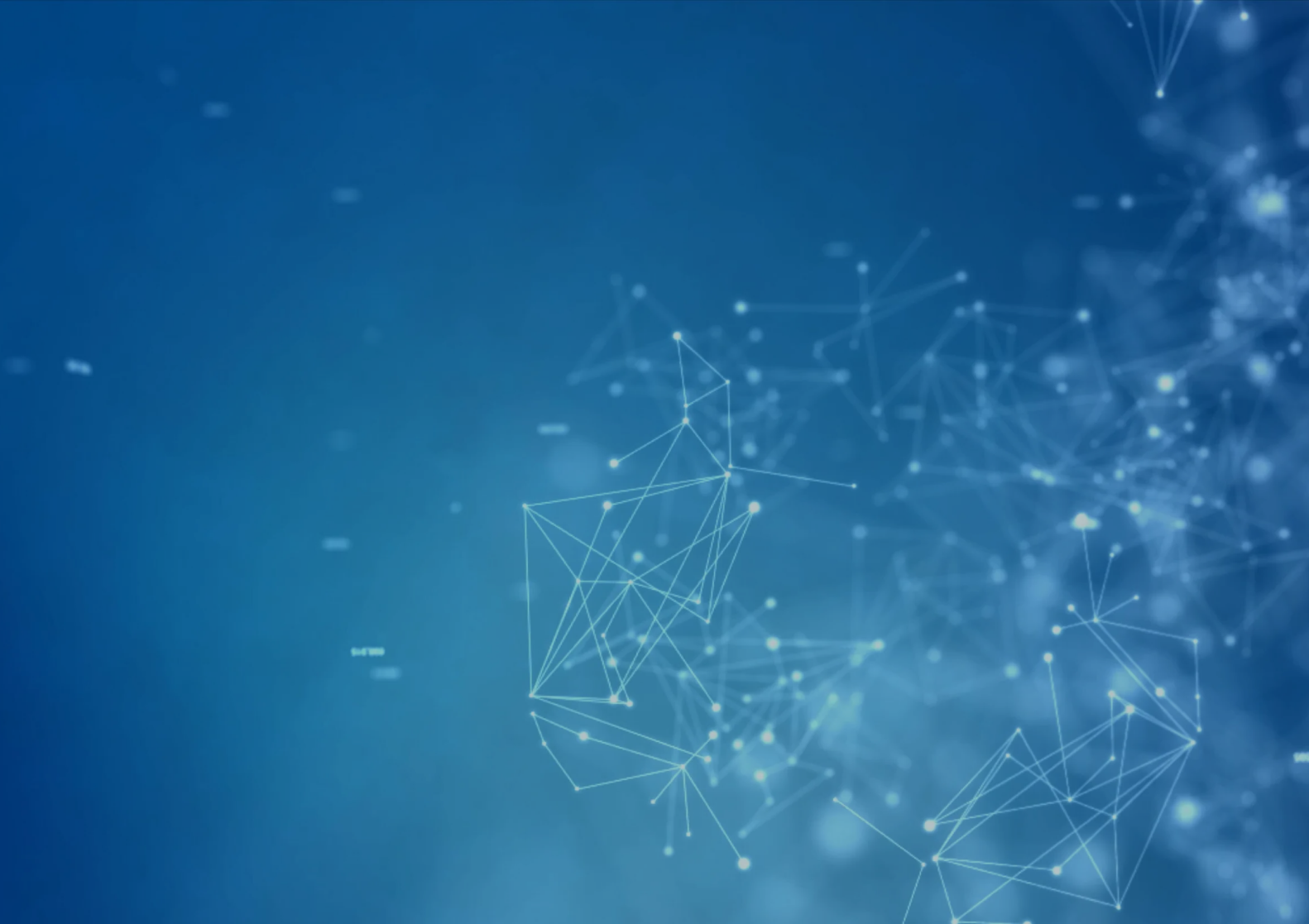 Программа 
проведение встречи бизнеса и ученых на базе казну им аль-Фараби, 
выставка научных достижений
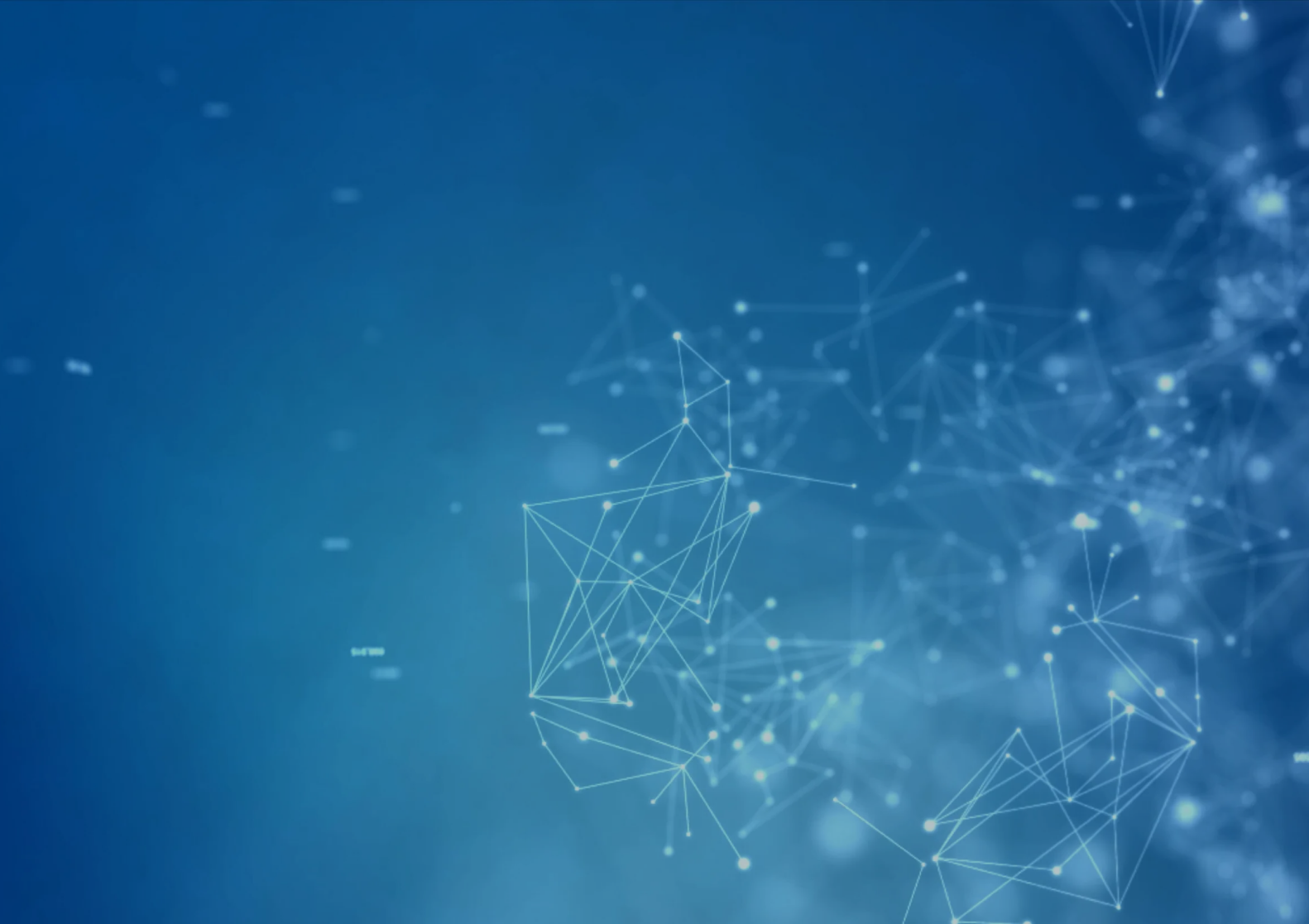 Программа 
6-ой заседании Генеральной Ассамблеи союза национальных академий наук Тюркского Мира